Chapter 5Loops
ACKNOWLEDGEMENT: THESE SLIDES ARE ADAPTED FROM SLIDES PROVIDED WITH Introduction to Programming Using Python, Liang (Pearson 2013)
Control Flow
Control flow.
Sequence of statements that are actually executed in a program.
Conditionals and loops: enable us to choreograph control flow.
boolean 1
statement 1
true
false
statement 2
statement 1
boolean 2
true
statement 2
statement 3
false
statement 4
statement 3
straight-line control flow
control flow with conditionals and loops
[Speaker Notes: straight-line programs: akin to calculator]
Motivations
Suppose that you need to print a string (e.g., "Welcome to Python!") a hundred times. It would be tedious to have to write the following statement a hundred times:print("Welcome to Python!")So, how do you solve this problem?
How about altering our guessing game program to allow 20 tries?
Opening Problem
print("Welcome to Python!")
print("Welcome to Python!")
print("Welcome to Python!")
print("Welcome to Python!")
print("Welcome to Python!")
print("Welcome to Python!")
… 
print("Welcome to Python!")
print("Welcome to Python!")
100 times
The While Loop
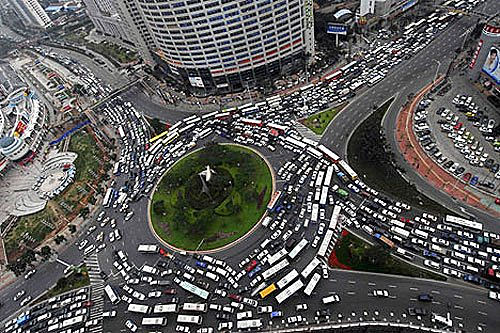 Introducing while Loops
count = 0
while count < 100:
  print("Welcome to Python")
  count += 1
while Loop Flow Chart
while loop-continuation-condition:
  # loop-body
  Statement(s)
count = 0
while count < 100:
  print("Welcome to Python")
  count += 1
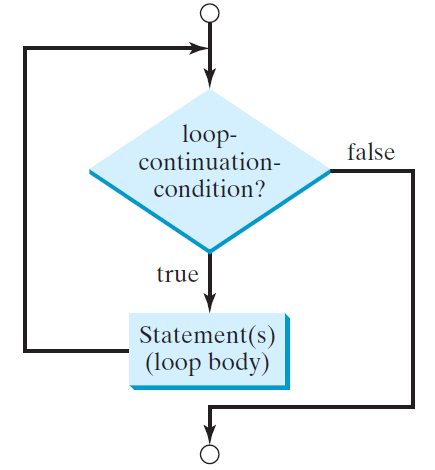 Tracing While loops
count = 0
while count < 2:
  print("Welcome to Python")
  count += 1
Memory
Output
Tracing While loops
count = 0
while count < 2:
  print("Welcome to Python")
  count += 1
Initialize Count
Memory
count: 0
Output
Tracing While loops
count = 0
while count < 2:
  print("Welcome to Python")
  count += 1
Count < 2 is true
Memory
count: 0
Output
Tracing While loops
count = 0
while count < 2:
  print("Welcome to Python")
  count += 1
Output
Memory
count: 0
Output
Welcome to Python
Tracing While loops
count = 0
while count < 2:
  print("Welcome to Python")
  count += 1
Increment count
Memory
count: 0	1
Output
Welcome to Python
Tracing While loops
count = 0
while count < 2:
  print("Welcome to Python")
  count += 1
Count < 2 is true
Memory
count: 0	1
Output
Welcome to Python
Tracing While loops
count = 0
while count < 2:
  print("Welcome to Python")
  count += 1
Output
Memory
count: 0	1
Output
Welcome to Python
Welcome to Python
Tracing While loops
count = 0
while count < 2:
  print("Welcome to Python")
  count += 1
Increment count
Memory
count: 0	1	2
Output
Welcome to Python
Welcome to Python
Tracing While loops
count = 0
while count < 2:
  print("Welcome to Python")
  count += 1
Count < 2 is false
Memory
count: 0	1	2
Output
Welcome to Python
Welcome to Python
Tracing While loops
count = 0
while count < 2:
  print("Welcome to Python")
  count += 1
Continue after
Memory
count: 0	1	2
Output
Welcome to Python
Welcome to Python
Examples – With A partner
Question
What is wrong with the following code?
What happens?
Fix it and explain what the code outputs

i, N = 0, 10000
while i <= N:
   print(i)
i = i + 5
[Speaker Notes: YES. Need braces around statements in while loop.   
     Indentation does not imply braces!Without braces, program enters an infinite loop printing "0 1"s.
Beginning programmer's first moment of panic: how to stop it?]
Activity
Write an algorithm to compute the number of digits an integer has.
Example: input – 34567 output – 5
Bonus: modify your algorithm to compute the number of “digits” that the number would have if converted to another base, e.g., binary, octal, or hexadecimal
Caution
Don’t use floating-point values for equality checking in a loop control. Since floating-point values are approximations for some values, using them could result in imprecise counter values and inaccurate results. Consider the following code for computing 1 + 0.9 + 0.8 + ... + 0.1:

item, sum = 1, 0
while item != 0: # No guarantee item will be 0
  sum += item
  item -= 0.1
print(sum)
The For Loop
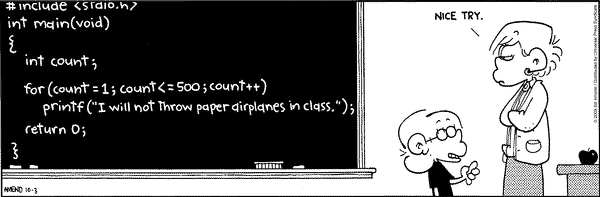 for Loops
for var in sequence:
   # loop body
   Statement(s)

Example
for x in range(0, 100):
  print("Welcome to Python!")
Initialize var to first element
Have all elements in sequence been visited?
Try to update var to be the next element in the sequence
True
False
Statement(s)
Here "end" refers to 1 after the last element of the sequence.
Tracing For loops
for x in range(0, 2):
  print("Welcome to Python!")
Memory
Output
Tracing For loops
for x in range(0, 2):
  print("Welcome to Python!")
Initialize x
Memory
x: 0

*Note* range(0, 2) is [0, 1]
Output
Tracing For loops
for x in range(0, 2):
  print("Welcome to Python!")
Have all elements been visited? No
Memory
x: 0

*Note* range(0, 2) is [0, 1]
Output
Tracing For loops
for x in range(0, 2):
  print("Welcome to Python!")
Output
Memory
x: 0

*Note* range(0, 2) is [0, 1]
Output
Welcome to Python!
Tracing For loops
Try to set x to next element of sequence
for x in range(0, 2):
  print("Welcome to Python!")
Memory
x: 0	1

*Note* range(0, 2) is [0, 1]
Output
Welcome to Python!
Tracing For loops
for x in range(0, 2):
  print("Welcome to Python!")
Have all elements been visited? No
Memory
x: 0	1

*Note* range(0, 2) is [0, 1]
Output
Welcome to Python!
Tracing For loops
for x in range(0, 2):
  print("Welcome to Python!")
Output
Memory
x: 0	1

*Note* range(0, 2) is [0, 1]
Output
Welcome to Python!
Welcome to Python!
Tracing For loops
Try to set x to next element of sequence
for x in range(0, 2):
  print("Welcome to Python!")
Memory
x: 0	1

*Note* range(0, 2) is [0, 1]
Output
Welcome to Python!
Welcome to Python!
Tracing For loops
for x in range(0, 2):
  print("Welcome to Python!")
Have all elements been visited? Yes
Memory
x: 0	1

*Note* range(0, 2) is [0, 1]
Output
Welcome to Python!
Welcome to Python!
Tracing For loops
for x in range(0, 2):
  print("Welcome to Python!")
Continue after
Memory
x: 0	1

*Note* range(0, 2) is [0, 1]
Output
Welcome to Python!
Welcome to Python!
Range
Practice
Compare For Loops to while loop
count = 0
while count < 100:
  print("Welcome to Python")
  count += 1
for x in range(1, 100):
  print("Welcome to Python!")
Note, each has their own use.
For loops are a special case in which each element of a sequence is visited. In this case (and only this case) are for-loops appropriate in Python.
Nesting
In control flow, nesting is where you place a control structure inside of another
Example: 2 for loops to print a multiplication table

for i in range(0, 10):
  for j in range(0, 10):
    print(str(i) + "*" + str(j) + " = "           + format(i*j, "2d"), end="  ")
  print() # Print a new line
Exercise – Fix the Guessing Game
Lets fix our guessing game program to allow up to 20 guesses. Additionally, try to protect against bad input
Program this together
If you get lost program is on following slides (split into multiple slides)
Exercise – Where to begin
When developing programs
Always think first!
Sketch out solution, i.e., plan
Implement solution
Test solution
Repeat!
Called iterative development
Exercise – Fix the Guessing Game
if un < 1 or un > 99:
    print("Invalid guess.")
  elif un == rn:
    print("You won!")
  elif un > rn:
    print("Too high")
    guesses += 1
  else: # un < rn
    print("Too low")
    guesses += 1
 
if guesses == 20:
  print("You lost. Out of     guesses. The correct number     is " + str(rn) + ".")
import random
 
# Grab a random number
rn = random.randint(1, 99)
un = 0
guesses = 0
 
# Allow user to continually guess
while rn != un and guesses < 20:
  un = int(input("Please enter a        number between 1 and 99: "))
Monte Carlo Simulation
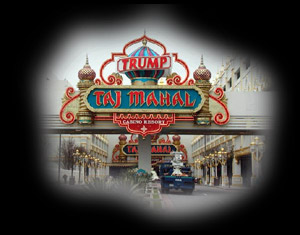 Gambler's Ruin
Gambler's ruin.  Gambler starts with $stake and places $1 fair bets until going broke or reaching $goal.
What are the chances of winning?
How many bets will it take?
One approach.  Monte Carlo simulation.
Flip digital coins and see what happens.
Repeat and compute statistics.
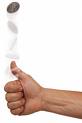 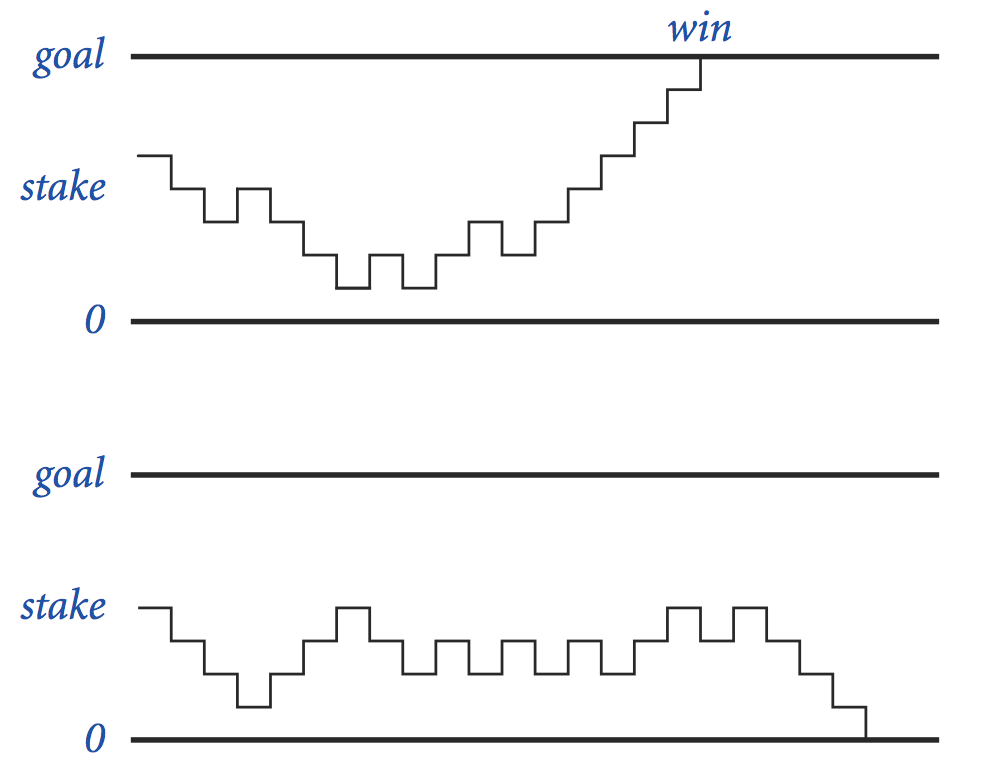 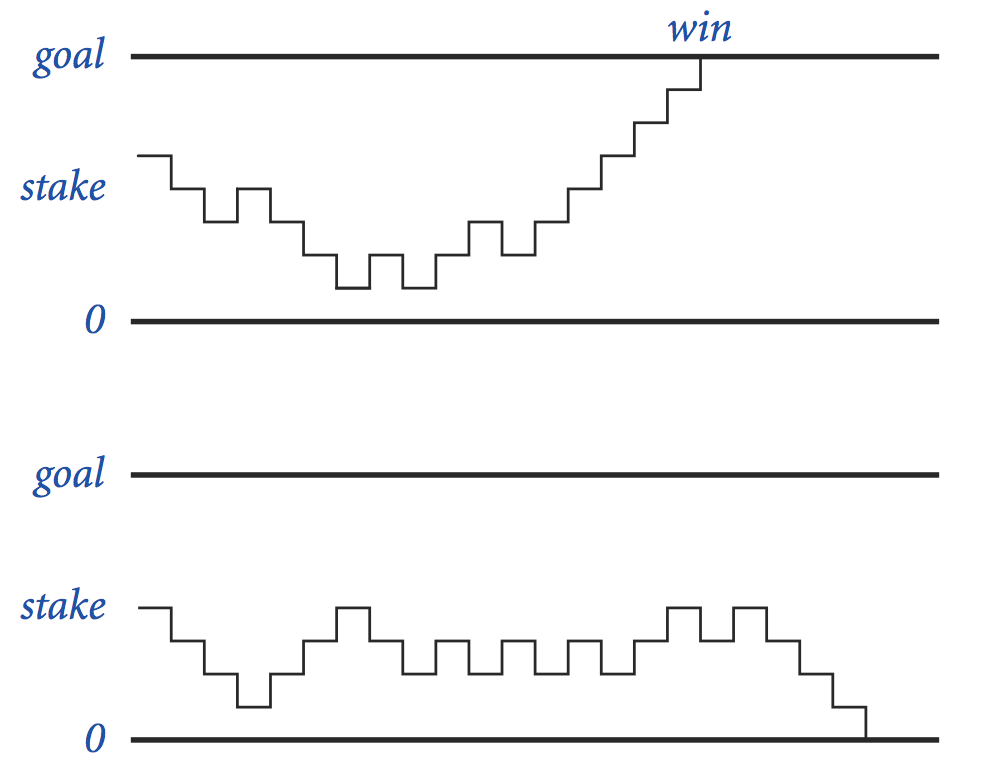 [Speaker Notes: discrete analog of Brownian motion (applications to stock market – Black-Scholes, behavior of atomic particles predicted by quantum physics, dispersion of ink flowing in water)
Simulations of this sort are widely used in economics, science and engineering
Monte Carlo simulation = use randomness to perform scientific experiment on a computer
Von Neumann (who declared that anyone considering generating random number on a computer is in a state of sin) was one of the pioneers of monte carlo simulation]
Gambler's Ruin
import random
 
stake, goal, T = eval(input("Enter stakes, goal, and T: "))
 
wins = 0
for t in range(T):
  cash = stake
  while cash > 0 and cash < goal:
    if random.random() < 0.5:
      cash += 1
    else:
      cash -= 1
  if cash == goal:
    wins += 1
 
print(wins, "wins of", T)
% python3 Gambler.py 5 25 1000
191 wins of 1000

% python3 Gambler.py 5 25 1000
203 wins of 1000

% python3 Gambler 500 2500 1000
197 wins of 1000
[Speaker Notes: This program is worthy of careful study.
Conditional within a while loop within a for loop.
Inner loop uses && to continue as long as gambler is not broke and didn't reach goal]
Other Control flow statements
Other Helpful statements for loops
break – immediately exit the loop. Do not continue executing any more of the loop. Example:while True:  if q-key-is-pressed():     # quit the game    break  Game-loop()
continue – immediately skip to the end of the body of the loop, i.e., start next iteration. Example:for i in range(0, 10):  if(isPrime(i))     # OCD against prime numbers    continue  HandleNotPrimes()
Control Flow Summary
Control flow.
Sequence of statements that are actually executed in a program.
Conditionals and loops:  enable us to choreograph the control flow.
[Speaker Notes: Loops save ink]
Exercise
Write a program to draw a checkerboard pattern with Turtle (either a Checker's board or a Chess board)
You can set the speed of the turtle to infinity (turtle.speed(0))
Turtle allows the ability to draw a filled rectangle with turtle.begin_fill() and turtle.end_fill()